EESTI LASTEAEDNIKE LIIT – väärtustades eesti lasteaiaõpetajat
ANNELI LAAMANN, EDA MAI TAMMISTE
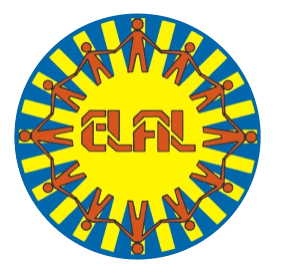 Visioon ja missioon
Eesti Lasteaednike Liit on vabatahtlik kutseühendus, huvikaitse organisatsioon, kus täna on üle 300 alushariduse töötaja, kelle hulgas on õpetajad, juhid, lapsehoidjaid, õppealajuhatajad, kõrgkoolide õppejõud, õpetaja abid, eripedagoogid, logopeedid jne
VISIOON:  Alushariduse valdkonnas tegelevate spetsialistide huve arvestav ja esindav, professionaalset arengut toetav ja erinevate osapoolte vahelist koostööd edendav ning väärtusi edasikandev jätkusuutlik ühendus.
MISSIOON:  Eesti Lasteaednike Liit koondab:
Alushariduse valdkonna spetsialiste ja esindab nende huve riiklikul tasandil;
Toetab lasteaiaõpetajate professionaalset arengut;
Teeb ettepanekuid haridusvaldkonnaga seotud seadusloomes;
Arendab koostööd erinevate huvigruppidega.
AJALOOST
Üheksakümnendate aastate muudatuste käigus jõudsid paljud koolieelsete lasteasutuste töötajad ja alushariduse valdkonna korraldajad arusaamisele, et vajalikele muutustele kaasa aitamiseks on oluline koostöö ja kutseliidu asutamine pakkus võimalusi endil midagi ära teha, kaasa rääkida, muuta.  
1990 novembris Tartus  alanud läbirääkimiste tulemusena sündis otsus asutada lasteaednike ühendus – Lõuna Eesti Lasteaednike Liit- mille põhikirja kinnitas Haridusministeerium 9.aprillil 1991.  Liikmeid oli algusaastatel kuni 400. Oma kutseliitu kuulumine oli ja on auasi.  
Aastast 1996 mindi üle senisele nimetusele Eesti Lasteaednike Liit, kuna liikmeid kogunes juba üle Eesti.
LIIDU EESMÄRGID
Liidu tegevus on suunatud:
- ühtsustunde tugevdamisele, võimaldades läbi liidu tegevuste suhelda õpetajatel omavahel ning vahetada töökogemusi, erinevaid häid praktikaid, küsida nõu ja lihtsalt suhelda väga erinevate inimestega, kellega saab vahetada mõtteid ja kogemusi alushariduse edendamise alal.
- Tänapäeva suurim väärtus on info. Liidus on liikmel pääs erialase  informatsiooni juurde, (sellisele, mis puudutab seadusandlust, annab uusi mõtteid alusharidusvaldkonnas ning tutvustab uuemaid metoodikaid ja kasvatusfilosoofiaid). Näiteks võib tuua lapsest lähtuvat õpikäsitlust toetavat Reggio Emilia kasvatusfilosoofiat, mis on  jõudnud ELAL-i vahendusel Itaaliast läbi Soome Eestisse. Huvi selle teema vastu on õpetajate hulgas olnud suur. Eestis on kaks Reggio klubi, mis tegutsevad Tallinnas ja Tartus. Mitmel ELAL konverentsil on  käsitletud uuenenud ja lapsest lähtuvat õpikäsitlust, jagatud häid kogemusi ning edukaid praktikaid.
LIIDU EESMÄRGID
Liidu tegevuse üks eesmärke on alushariduse valdkonnas töötavate inimeste täiendõppevõimaluste mitmekesistamine. 
2017 aasta jaanuaris toimusid koostöös HTM-i, INNOVE ja HITSA-ga kuues piirkonnas alushariduse teabepäevad kõikidele lasteaia õpetajatele, kus  fookuses olid innovaatilised metoodikad lapsest lähtuva õpikäsitluse toetamisel ning kus õpetajad jagasid oma töökogemusi ja parimaid praktikaid.
11.04. on tulemas Tartus juba neljas üle-eestiline konverents „Tarkus tuleb tasapisi“ ja sügisel Tallinnas viies. Sel   aastal on fookuses õpetajate enesehoid ja läbipõlemise ennetamine.
2018/2019 on tulekul koostöös HTM-iga mitmes linnas toimuvad teabepäevad, mille teemadeks on kaasav haridus.
Suviti toimuvad suveseminarid, mida veab igal aastal erinev piirkond. Sel suvel on need Viljandi piirkonna vedada. Suvepäevad koguvad populaarsust ning on suurepärane kohtumispaik, kus saab jagada oma piirkonna rõõme ja muresid. Suveseminaril on alati esinejad ja töötoad, kuid ei puudu ka lõõgastus- ja meelelahutusprogramm.
KOOSTÖÖ
ELAL tegeleb lasteaednike esindamisega erinevates töörühmades,  nende huvide kaitsmisega, liit on arvestatavaks partneriks erinevatele asutustele ja organisatsioonidele, rääkides kaasa ning olles arvestatav alusharidusvaldkonna ühendus.
 Viimase aja tegemistest võiks nimetada koostööd HTM-iga uue alushariduse ja lastehoiu seaduse ettevalmistamisel. HTM on läbirääkimiste käigus erinevate osapoolte esindajatega (ELAL, juhtide ühendus, lapsehoidjate kutseliit, sotsiaaliministeerium, Tallinna Ülikool) taganenud mõttest lastesõimes pakkuda lastele vaid hoiu võimalust, ning ideest, et sõimerühmas töötavad vaid hoidjad.  Ka on plaanis viia lastehoidude töö samuti üle riiklikule õppekavale, seda küll esialgu üldosa raames.
Koostöös kutsekojaga on väljatöötatud lasteaiaõpetajate kutsestandart, väljatöötamisel on hoidjate kutsestandard ning õpetajaabide kutsestandard.
ELAL on loonud head kontaktid Soome lasteaednike liiduga ning arendanud koostööd. Meie liidu liikmetel on võimalus olnud osaleda naabrite aastakonverentsidel ning erinevatel õpirännetel, saamaks kogemusi Reggio Emilia kasvatusfilosoofiast nakatunud kolleegidelt.
SAAVUTUSED
2015 aastal toimus ELAL eestvedamisel lasteaiaõpetajate rattaretk Tartust Tallinnasse, mille käigus koguti 27 tuhat toetusallkirja ning edastati lasteaiaõpetajate pöördumine riigikogu poole. Pöördumise sisuks oli lasteaiaõpetajate palkade võrdsustamine üleriigiliselt ning kooliõpetajatega võrdse palgataseme kehtestamine. 
 Aktsiooni käigus toodi lasteaiaõpetajate palgaprobleemid avalikkuse ette ning mitmetel kohtumistel liidu esindajate ja riigikogu kultuurikomisjoni vahel tõdeti, et probleem on tõsine  ning  õpetajate palgad on piirkonniti väga erinevad.  
Praeguses koalitsioonileppes on kirjas lasteaiaõpetajate palgatõusu motiveerimise programm, kus 2018 aastaks on planeeritud 15 miljonit eurot ning 2019 aastaks 20 miljonit eurot.
Miks liituda?
Liidu liikmed on pühendunud ja missioonitundega tegutsejad, kelle jaoks on oluline olla kursis valdkonnas toimuvaga ja kaasa rääkida alushariduse teemadel. Meil on võimalus liidu kaudu oma arvamus välja öelda ning läbi selle mõjutada alushariduse käekäiku Eestis.
 
Lasteaednike Liidu liikmena on kõikidel liikmetel võimalus midagi ühiskonnas muuta endale sobivas suunas ja seeläbi kujundada head Eesti elu veel paremaks.

KOOSTÖÖS PEITUB JÕUD! 
Täname kõiki praeguseid liidu liikmeid, sest tänu nende  olemasolule on Eesti Lasteaednike Liidul võimalik edendada alusharidust  Eestis.

Vaata lähemalt www.elal.ee või Eesti lasteaednike Liit FB-s
TÄNAME TÄHELEPANU EEST JA OOTAME TEID LIITUMA EESTI LASTEAEDNIKE LIIDUGA! 